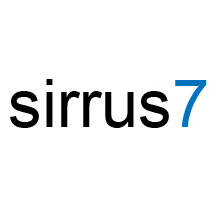 DevOps Acceleration Engine
An integrated framework designed to transform IT organizations
Increase Velocity
Enhance Quality
Reduce Costs
Realize the full potential of your IT investments: Our rapid implementation is your fastest path to increasing productivity while simultaneously reducing costs.
Why customers use the Sirrus7 DevOps Acceleration Engine
Field-tested best practices
Immediate access to an end-to-end solution for your Enterprise 
Eliminates months of overhead & investment
A best-of-breed, flexible, and powerful development pipeline that is optimized for your specific enterprise needs.
What is the DevOps Acceleration Engine?
The DevOps Acceleration Engine is a tailored and seamlessly integrated DevOps pipeline coupled with in-depth consulting services to quickly get your Enterprise shipping code with Azure-native output.
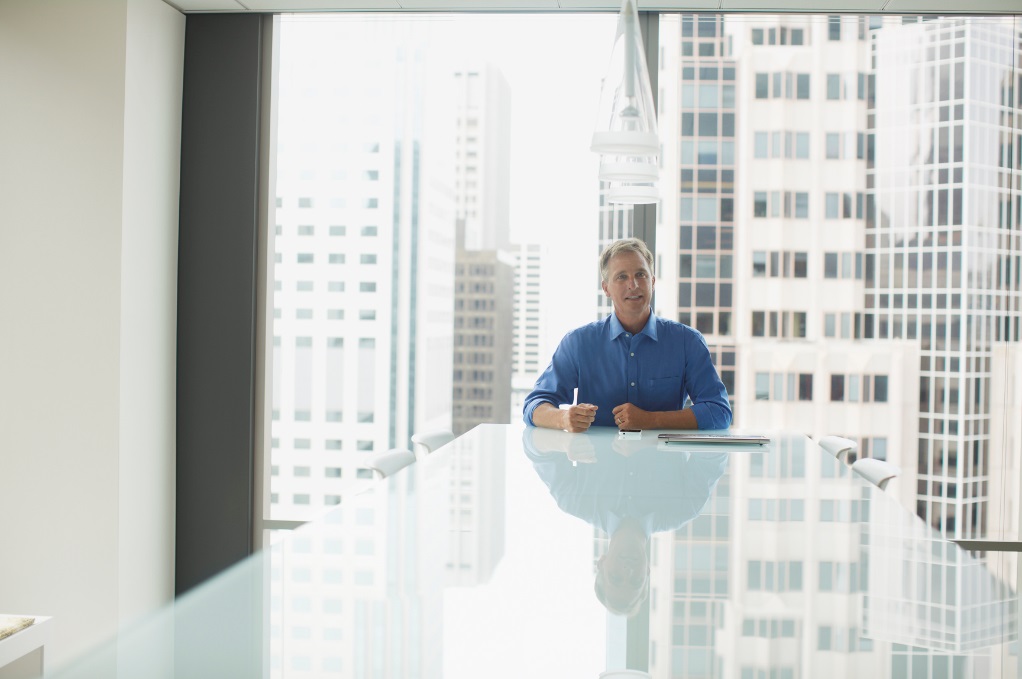 Services Summary
Solution Overview
The Sirrus7 DevOps Acceleration Engine is delivered on a unique, complete, fully integrated technology framework comprised of:
One year of Github Enterprise – Source code management and team collaboration
 One year of Private Terraform Enterprise – Automation and provisioning
One year of CircleCI* – CI/CD platform 
      *optional component for the bundle. Other CI/CD tools can be
        substituted and price will adjust accordingly
One year of Sirrus7 “Mesa” Dashboard – Cloud based tracking and measuring of critical KPIs
Four months of Microsoft Azure Cloud – The framework and its output are Azure Cloud native
Four months of Sirrus7 services
Tailored for your enterprise - you will receive a baseline evaluation of your current-state, seamless implementation of a comprehensive development pipeline, and an illustrated enhancement throughout the engagement of backlogged development delivery:
QuickStart baselining to establish current state against KPIs
Deployment and configuration of the Acceleration Engine (GitHub/Terraform/CI-CD platform integration/Sirrus7)
Experienced Sirrus7 Engineers working directly with client engineers to design/redesign, develop, test, and ship code through the Acceleration Engine framework
Delivery of backlogged code into production on Azure
Measured improvement against KPIs during one working quarter
[© 2018 sirrus7    |   www.sirrus7.com]
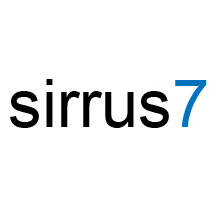 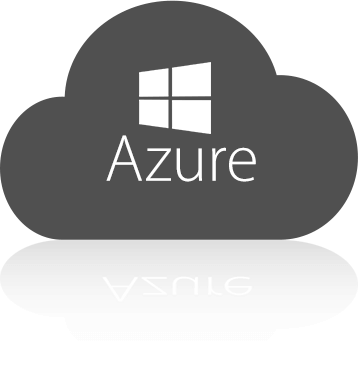 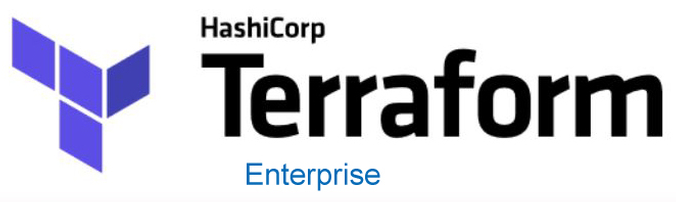 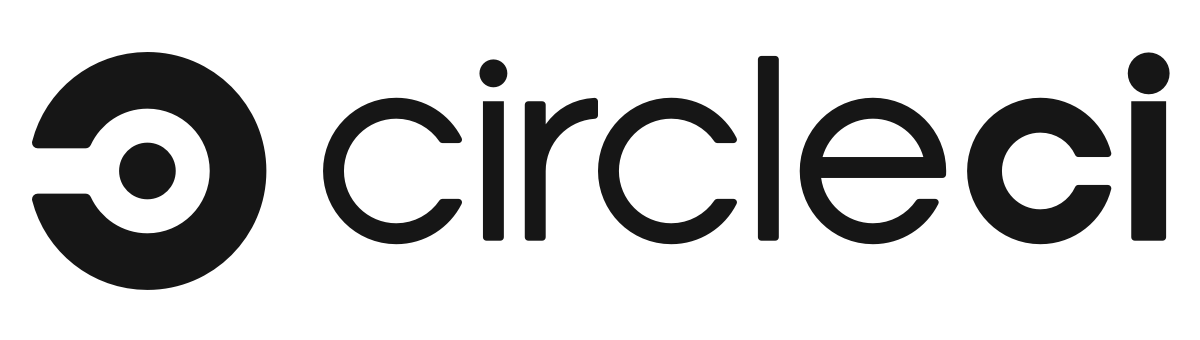 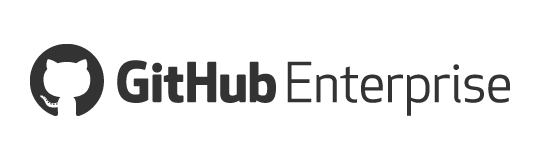